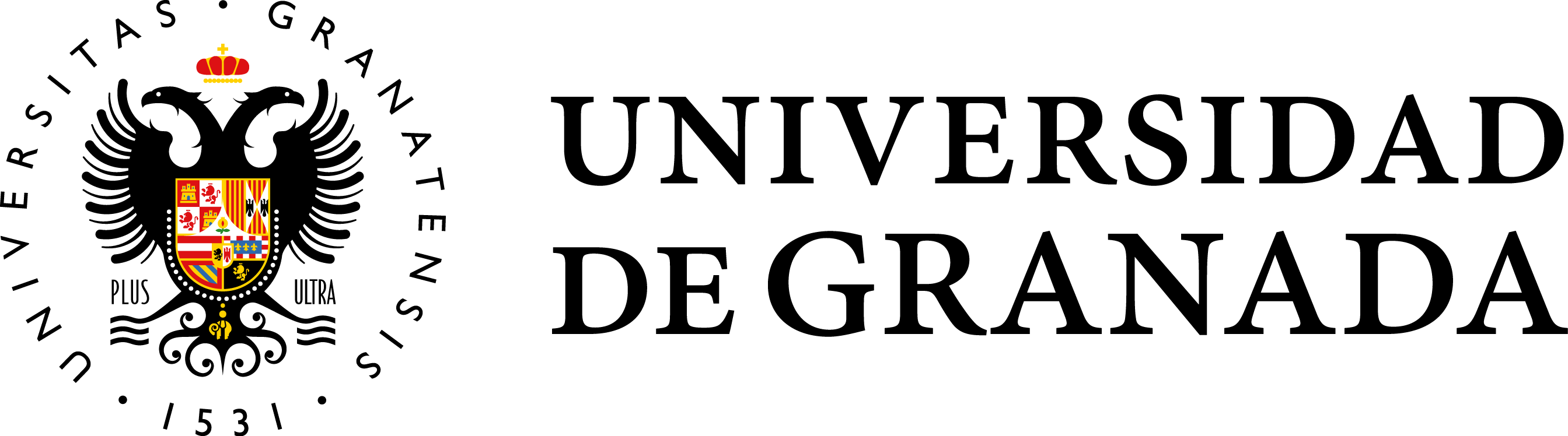 Les valeurs
dans la culture
Activités de réflexion participative
María Asunción Pérez de Zafra Arrufat
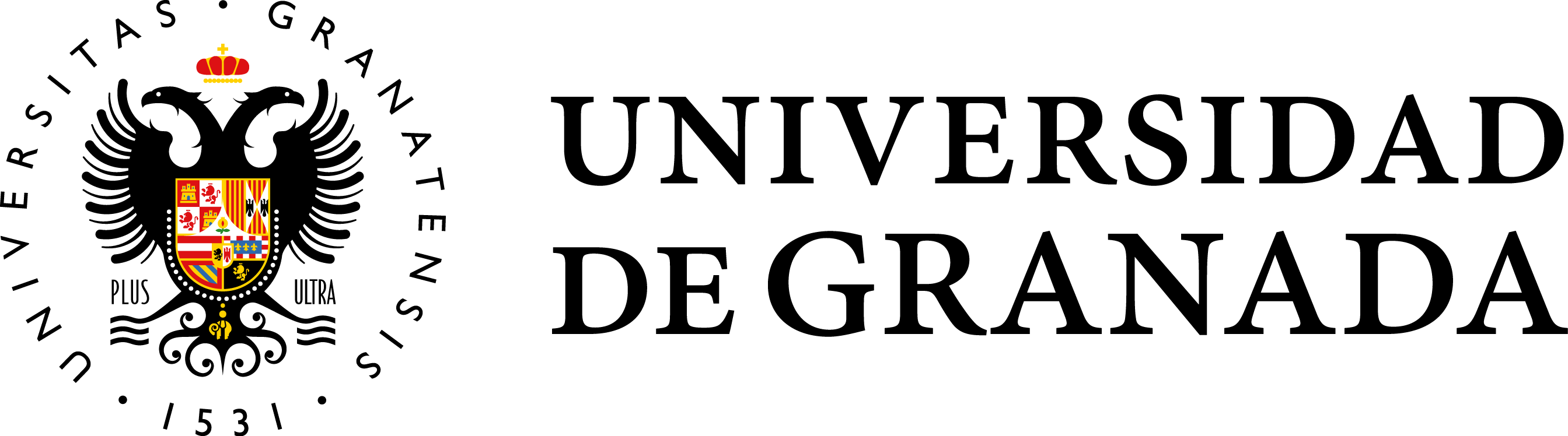 01
Les droits de l’homme
Sont-ils universels?
María Asunción Pérez de Zafra Arrufat
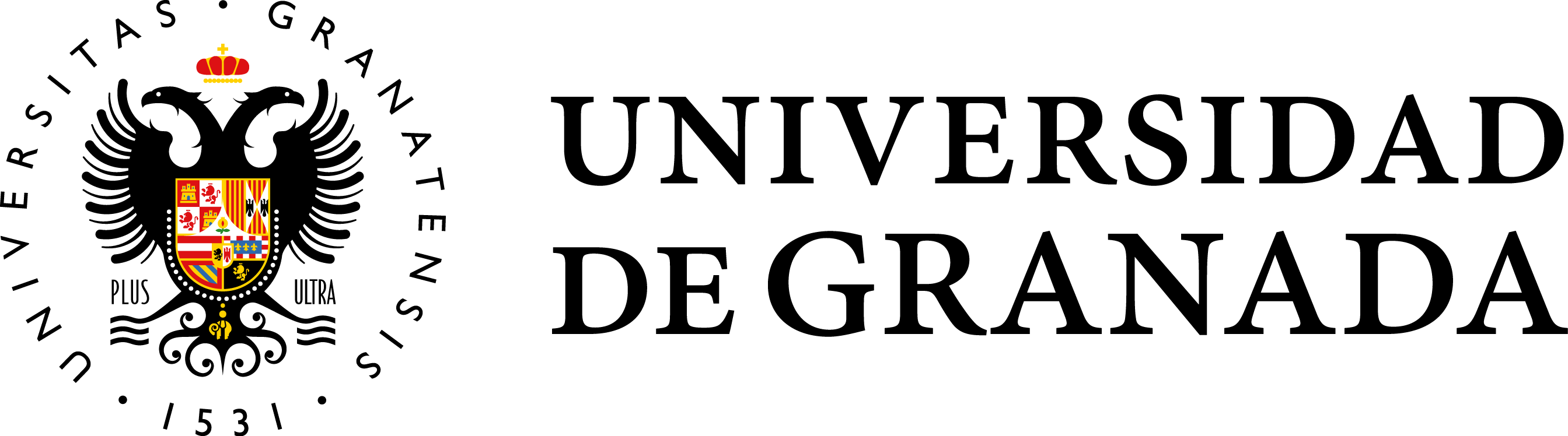 Début
01
Droits de l’homme
04
Pays
Quels sont les droits de l'homme que vous connaissez ?
Les droits de l'homme sont-ils également respectés ici ?
02
LGTB
05
Culture
Les droits de l'homme sont-ils respectés pour les personnes LGBT ?
Dans quelle mesure les droits de l’homme peuvent-ils entrer en conflit avec les traditions culturelles ou les normes religieuses locales ?
03
Monde
Les droits de l'homme sont-ils respectés partout dans le monde ?
María Asunción Pérez de Zafra Arrufat
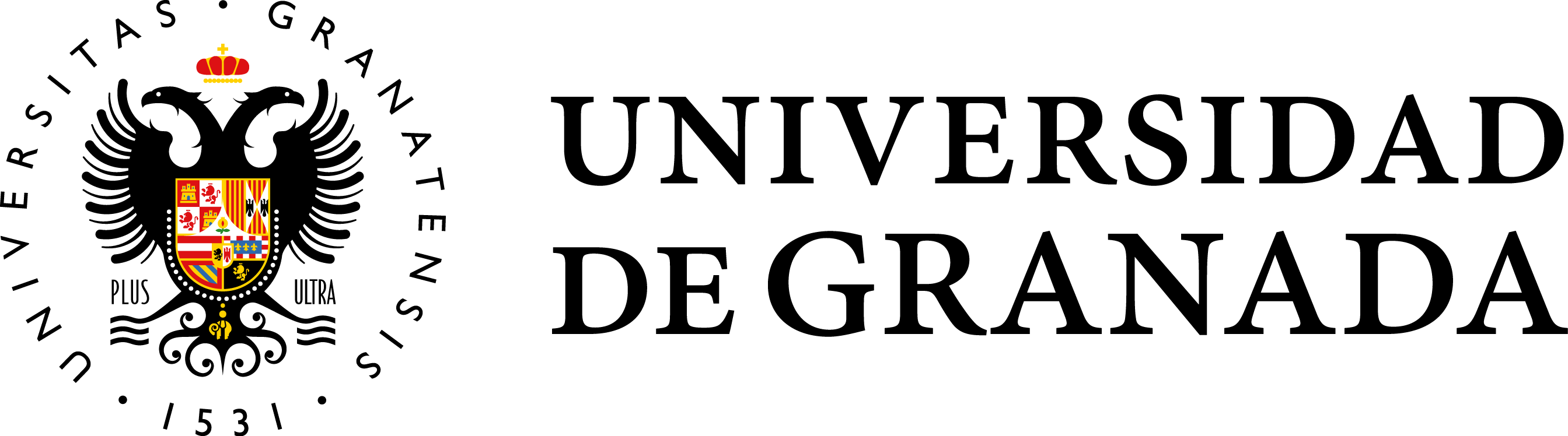 02
Le cercle de la normalité
María Asunción Pérez de Zafra Arrufat
[Speaker Notes: Esta actividad la realizaremos al aire libre y nos pondremos en círculo mirando hacia afuera. Cada vez que un alumno no coincida con la afirmación que podría considerarse como normal, dará un paso hacia fuera del círculo:
Sal del círculo si...
Si no pudiste acceder a la carrera en la ciudad que elegiste.
Tu familia no es propietaria de su propia casa.
Tus padres no se graduaron en la universidad.
Tu familia es diferente a la tradicional (padre y madre casados).
No estudiaste la historia y la cultura de tus antepasados en la escuela.
Tienes dificultades para acceder a los lavabos y te preocupa encontrar unos lavabos específicos o accesibles.
No te criaron tus padres.
Has tenido que decirle a alguien tu orientación sexual, si has tenido que "salir del armario.
Tu familia te dijo que podías hacer, o ser, no elegir lo que quisieras lo que quisieras.
Has sentido que no puedes ir a una actividad porque no puedes acceder al espacio en el que se celebra. 
No fuiste a galerías de arte, museos u obras de teatro durante tu infancia.
No puedes permitirte irte de estancia.
No eres ciudadano español.
Te has sentido juzgado por tu cuerpo.
La mayoría de tus amigos son de diferentes origenes racial o étnico.
Los gobernantes de tu ciudad no se parecen físicamente a ti.
Las vacaciones que te dan en el trabajo o en la universidad son fiestas que tú no celebras y no puedes descansar.
No te mantienes económicamente.
No puedes pasear por la calle con tu pareja en cualquier lugar del mundo sin tener miedo de cogeros de la mano.	
Cuando la gente te oye hablar, te pregunta de dónde eres.
No te sientes bastante seguro al volver a casa por la noche, lleves la ropa que lleves.
Sientes que tus compañeros no comprenden los aspectos que te hacen diferente.]
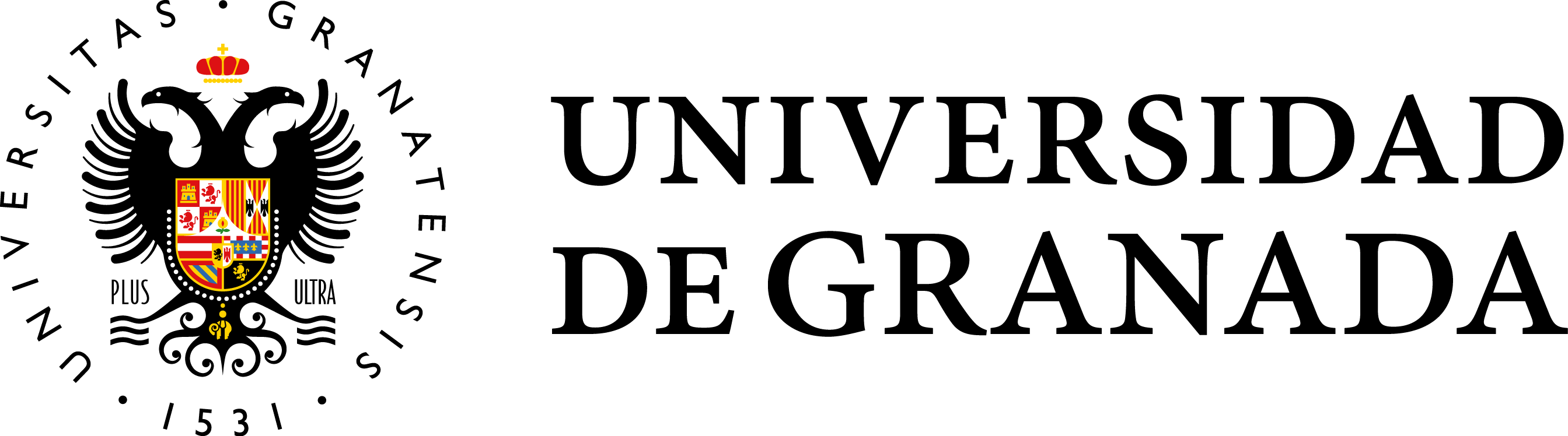 Réflexion
Sentir
Sortie
01
02
Qu'avez-vous ressenti ?
Comment s'est passée la sortie du cercle ?
Valeurs
Découverte
Apprentissage
03
04
Y a-t-il quelque chose qui vous a surpris ?
Qu'avez-vous appris ?
María Asunción Pérez de Zafra Arrufat
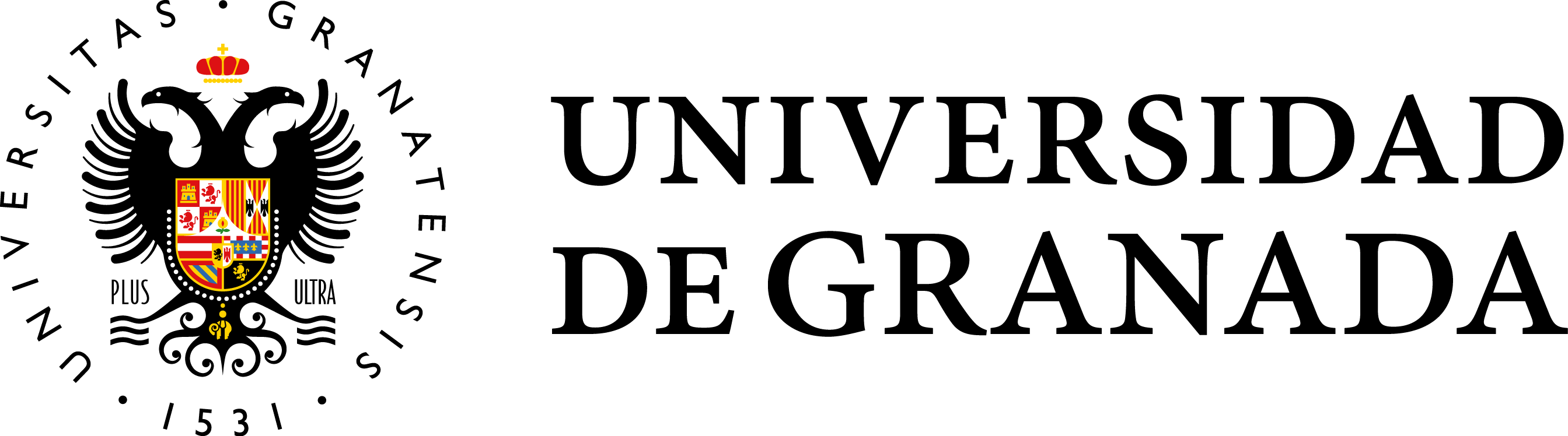 03
Mapping le monde
Francophonie et droits
María Asunción Pérez de Zafra Arrufat
[Speaker Notes: En esta actividad, por parejas repartiremos un país francófono a cada una, colores y posits.
En cada posits dibujarán la bandera de su país e intentarán dar respuesta a las siguientes preguntas para comprender cómo es la situación en los diferentes lugares:

1. Todas las personas pueden tener relaciones afectivosexuales con quienes quieran
2. Existen diferentes tipos de matrimonio
3. Las personas solteras pueden adoptar
4. Las personas LGTB pueden adoptar
5. Se respeta la infancia y no se permite el matrimonio infantil. 
6. Existe igualdad entre hombres y mujeres en el empleo
7. Las personas con discapacidad pueden tener una vida plena (educación, trabajo, familia)
8. Las personas pueden elegir y ejercer libremente su religión 
9. Todos los niños tienen acceso a la educación 

Pegaremos folios con cada pregunta y los grupos irán completando este mapeo con sus posits.]
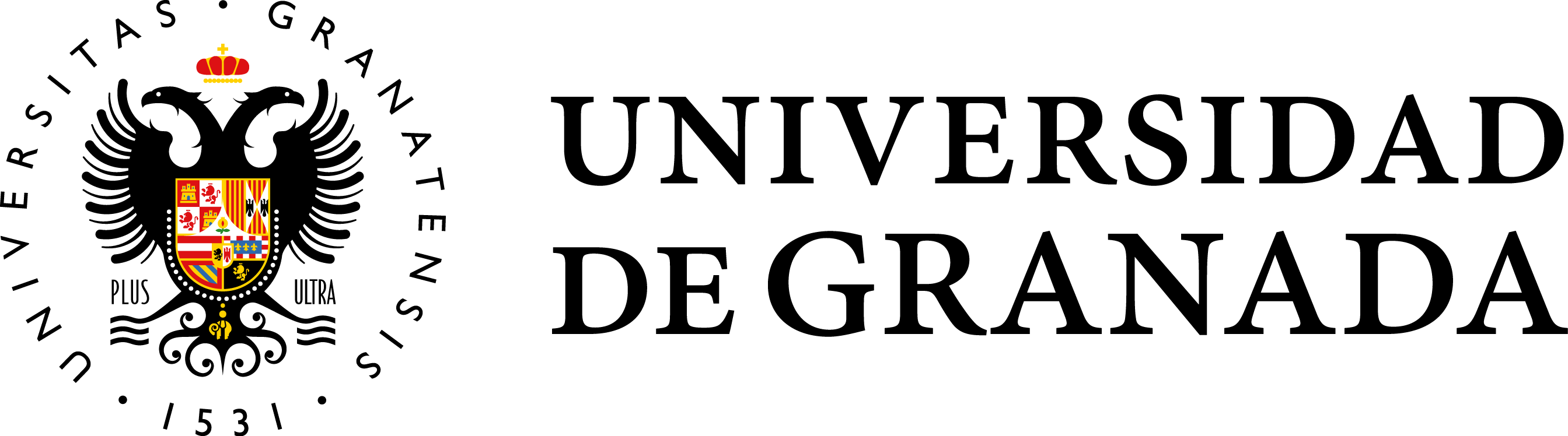 04
Que feriez-vous?
Mon avis sur…
María Asunción Pérez de Zafra Arrufat
[Speaker Notes: Esta actividad también se realizará al aire libre. 
Habrá un espacio designado para la A, B, C y otro

Después de acercarnos al problema, cada alumno podrá elegir qué haría ante esta situación y posicionarse en el lugar que considere. 
En el caso de elegir otra opción, podrá compartirla con el grupo.]
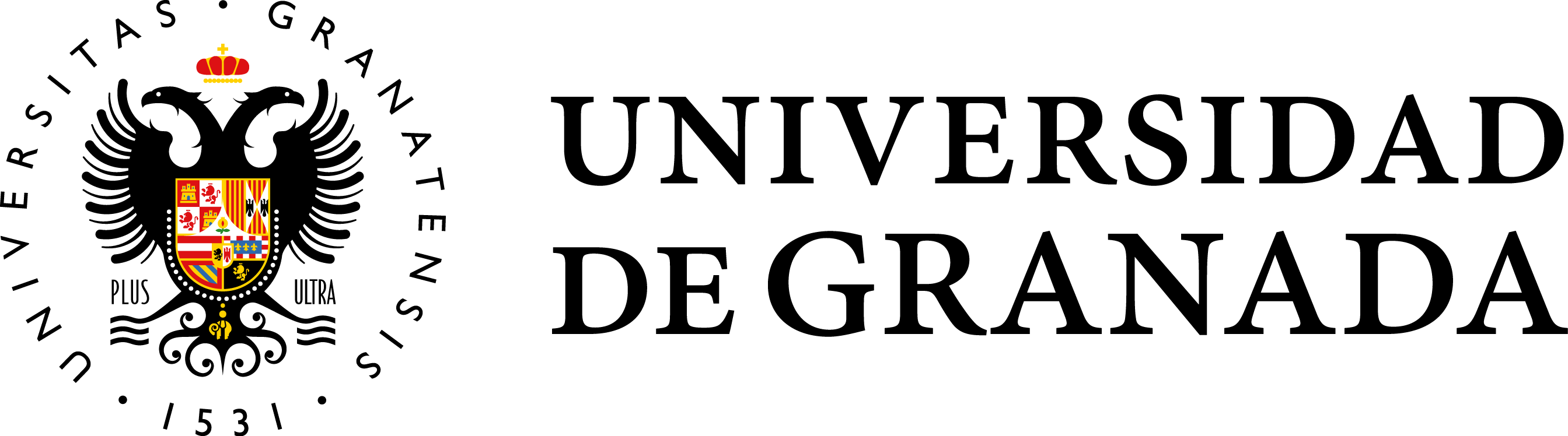 Que feriez-vous?
Le dilemme de Carla
Le dilemme de Julien
Carla a 19 ans. Iel ne se reconnaît ni dans les catégories « homme » ni « femme » et préfère qu’on utilise le pronom « iel » pour parler de lui. À l’université, certain·es camarades se moquent de ce choix et refusent d’utiliser le bon pronom. Léo commence à se sentir isolé·e. Que devrait faire Carla ?
A. Arrêter de parler de son identité pour éviter les moqueries
B. En parler à une personne de confiance (enseignant·e, ami·e, etc.
C. Organiser un atelier ou une discussion sur les identités de genre à l’université
D. Autre (réponse libre)
Julien, 21 ans, publie régulièrement sur ses réseaux sociaux des messages défendant des idées qu’il considère « patriotiques » et « conservatrices ». Certains de ses posts reprennent des discours proches de l’extrême droite, critiquant les migrations, les mouvements féministes ou les droits LGBTQ+. Plusieurs camarades de l’université commencent à lui répondre publiquement en le qualifiant de dangereux et de haineux. Julien se dit victime de censure et de harcèlement idéologique. Il envisage de porter plainte pour atteinte à la liberté d’expression. Que devrait faire Julien ?
Supprimer ses publications pour éviter les conflits
B. Continuer à publier et ignorer les réactions
C. Chercher un dialogue argumenté avec ceux qui le critiquent
D. Autre (réponse libre)
María Asunción Pérez de Zafra Arrufat
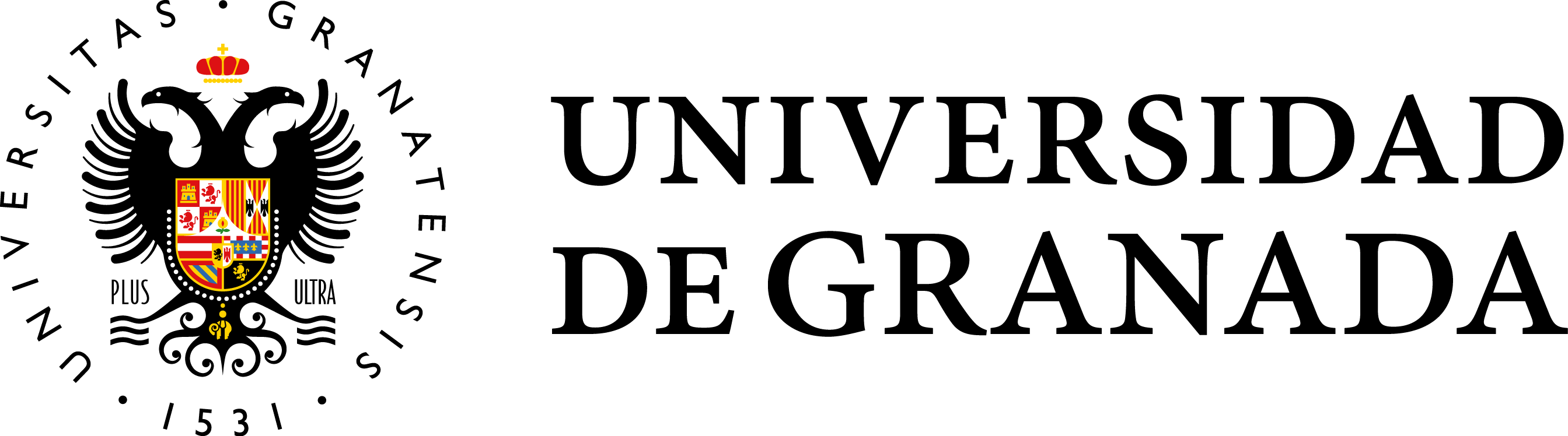 Que feriez-vous?
Le dilemme de Mathieu
Le dilemme de Samira
Mathieu est en couple avec une fille, mais il se pose des questions sur sa sexualité. Il est attiré par d'autres garçons mais n’ose pas en parler, même à sa partenaire. Il craint de la blesser ou de perdre sa relation. Que devrait faire Mathieu ?
A. Ne rien dire et essayer de faire taire ses doutes
B. Discuter honnêtement avec sa partenaire de ce qu’il ressent
C. Explorer ses sentiments de manière discrète avant de prendre une décision
D. Autre (réponse libre)
Samira est étudiante en première année. Lors d’un cours, un professeur se moque publiquement d’elle en raison de son accent et remet en question ses capacités devant toute la classe. Cela n’est pas la première fois que ce professeur tient des propos humiliants envers d’autres étudiant·es. Samira se sent dévalorisée mais elle a peur que se plaindre nuise à sa réussite académique. Que devrait faire Samira ?
Ne rien dire pour éviter d’avoir des problèmes
B. Parler avec d’autres étudiant·es pour vérifier s’ils ont vécu la même chose et agir ensemble
C. Contacter un·e responsable
D. Autre (réponse libre)
María Asunción Pérez de Zafra Arrufat
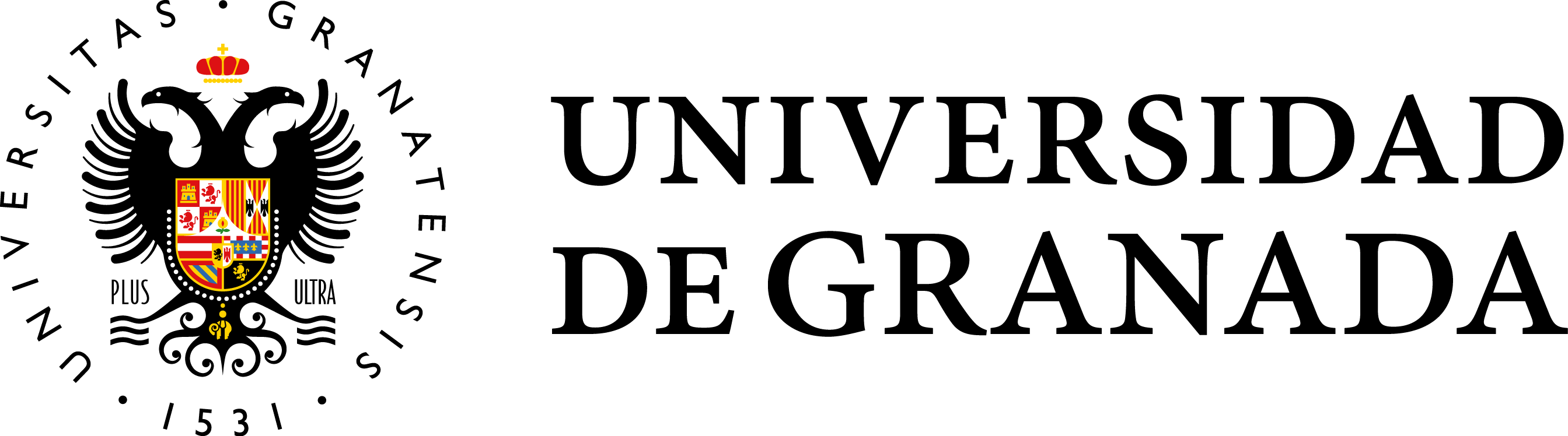 Que feriez-vous?
Le dilemme de Camille
Le dilemme de Clara
Camille s’identifie comme une personne transgenre. Iel a entamé un parcours de transition, mais sa famille ne l’accepte pas. À l’université, iel est out et se sent respecté·e, mais le retour à la maison est difficile. Que devrait faire Camille ?
A. Rester discret·ète à la maison pour éviter les conflits
B. Tenter de dialoguer à nouveau avec ses proches pour les sensibiliser
C. Privilégier son bien-être personnel, même si cela signifie prendre de la distance
D. Autre (réponse libre)
Clara est bisexuelle. Lors d’un débat en classe, un camarade affirme que la bisexualité n’est qu’une phase ou un effet de mode. Personne ne réagit. Clara hésite à intervenir, craignant d’être stigmatisée ou prise à partie. Que devrait faire Clara ?
A. Garder le silence pour ne pas se sentir exposée
B. Intervenir pour corriger cette idée fausse et affirmer son identité
C. En parler plus tard à l’enseignant·e pour proposer un débat plus encadré
D. Autre (réponse libre)
María Asunción Pérez de Zafra Arrufat
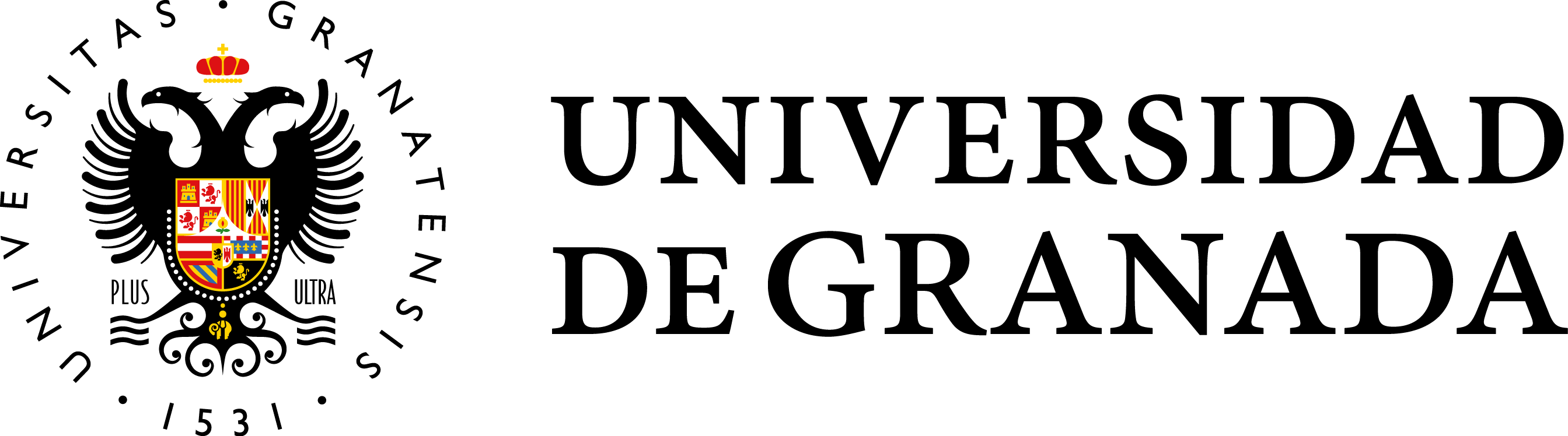 05
Le pronom iel/ iels
Contraction de il et elle
María Asunción Pérez de Zafra Arrufat
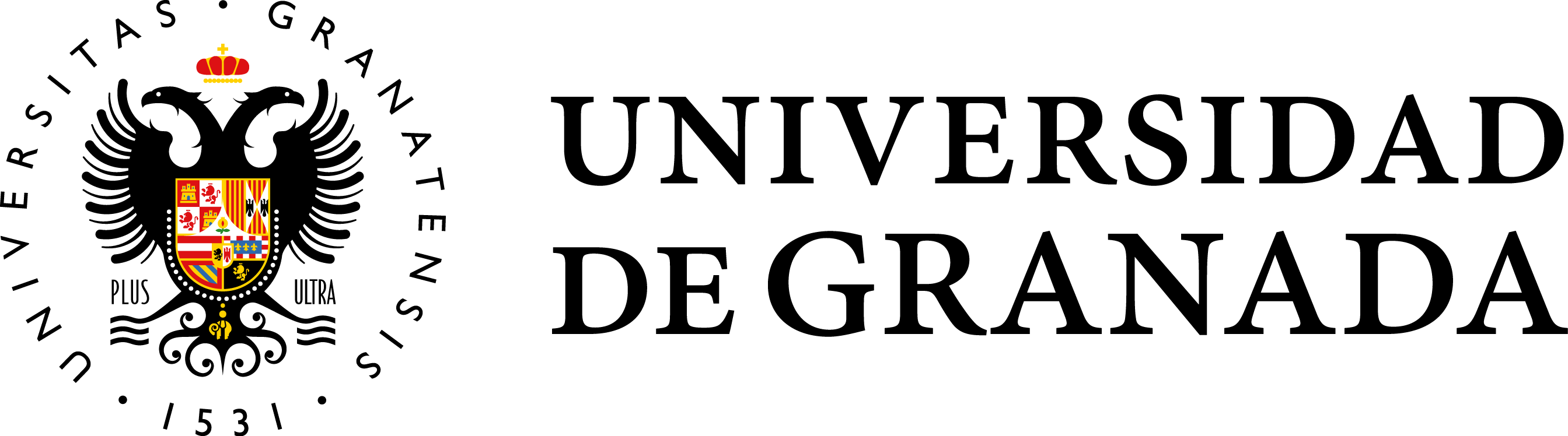 Info
Neutre
Académie Française
Iel est artiste / journaliste / sociable.
Pas encore reconnu
Néologismes
3ème personne
heureuxe (heureux / heureuse)
- ami·e ou amix
Iel parle français
Adjectives et participes
Oral
À l'oral, la forme masculine ou une alternance consciente tend à être utilisée
Iels sont étudiant·e·s.
Iel est content·e
María Asunción Pérez de Zafra Arrufat
[Speaker Notes: L'utilisation du pronom neutre en français, principalement le pronom « iel » (contraction de il et elle), est une pratique émergente portée par des mouvements sociaux qui recherchent une plus grande inclusion linguistique en relation avec la diversité des genres. Bien qu'elle ne soit pas officiellement réglementée par l'Académie française, son utilisation s'est répandue dans les milieux militants, universitaires, médiatiques et juvéniles.]
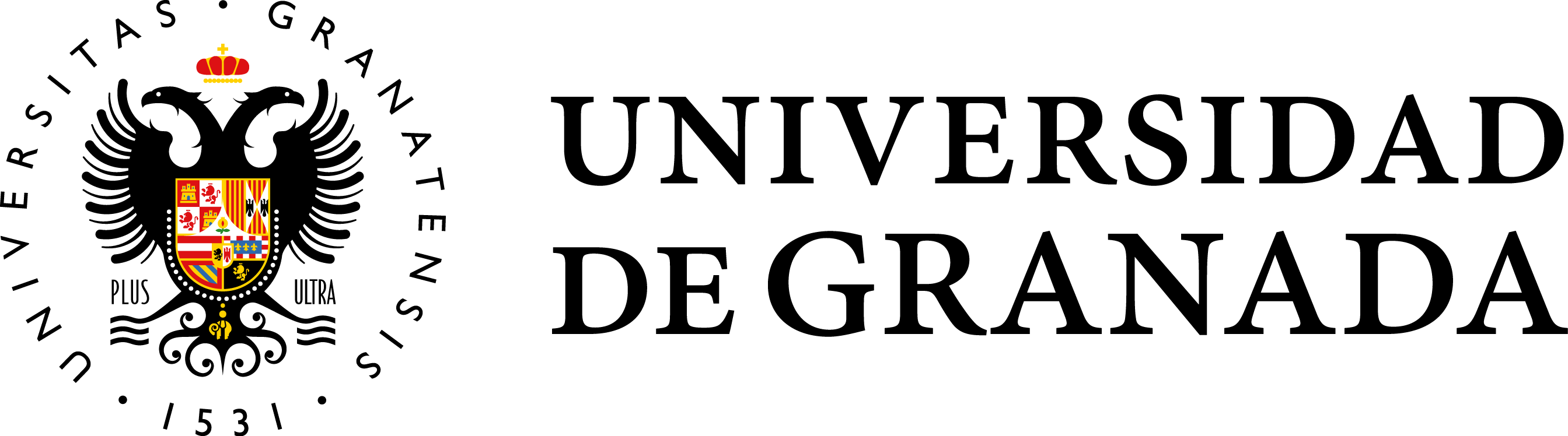 06
Je prends position
María Asunción Pérez de Zafra Arrufat
[Speaker Notes: Esta actividad también la realizaremos en el patio. Todos los alumnos se colocarán en fila y podrán dirigirse hacia la izquierda – totalmente a favor-, la derecha – totalmente en contra- o quedarse en puntos medios según su opinión personal sobre las siguientes afirmaciones.]
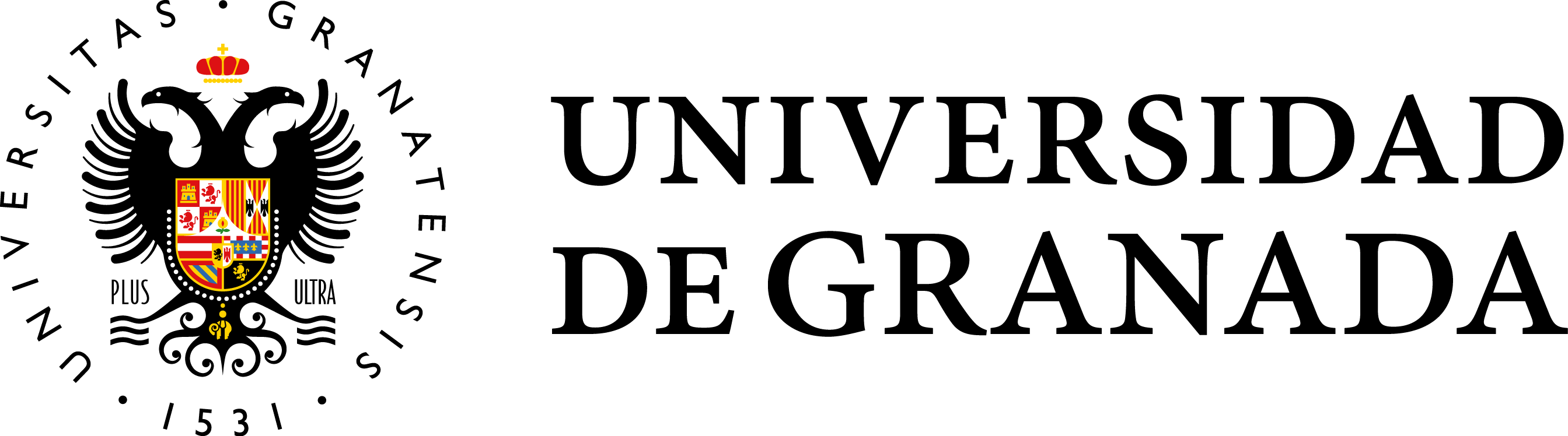 Je prends position
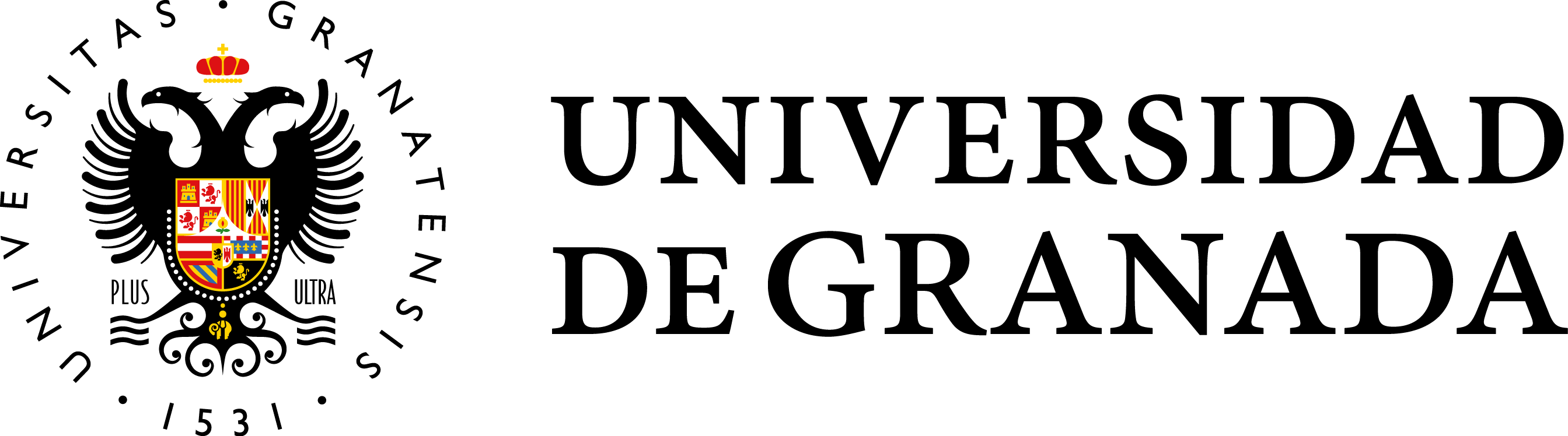 Je prends position
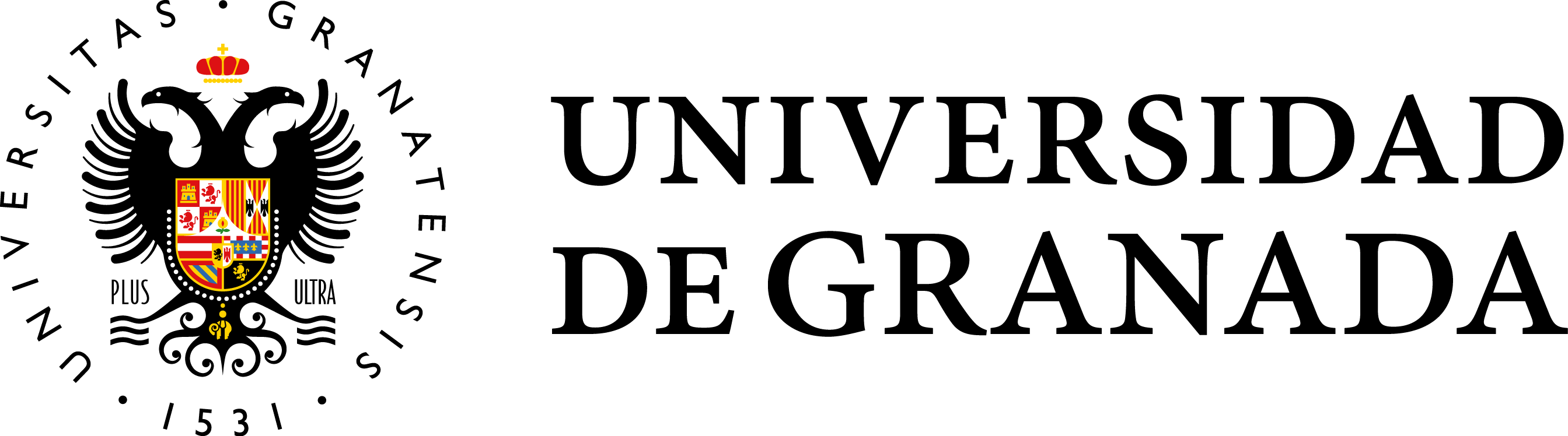 Je prends position
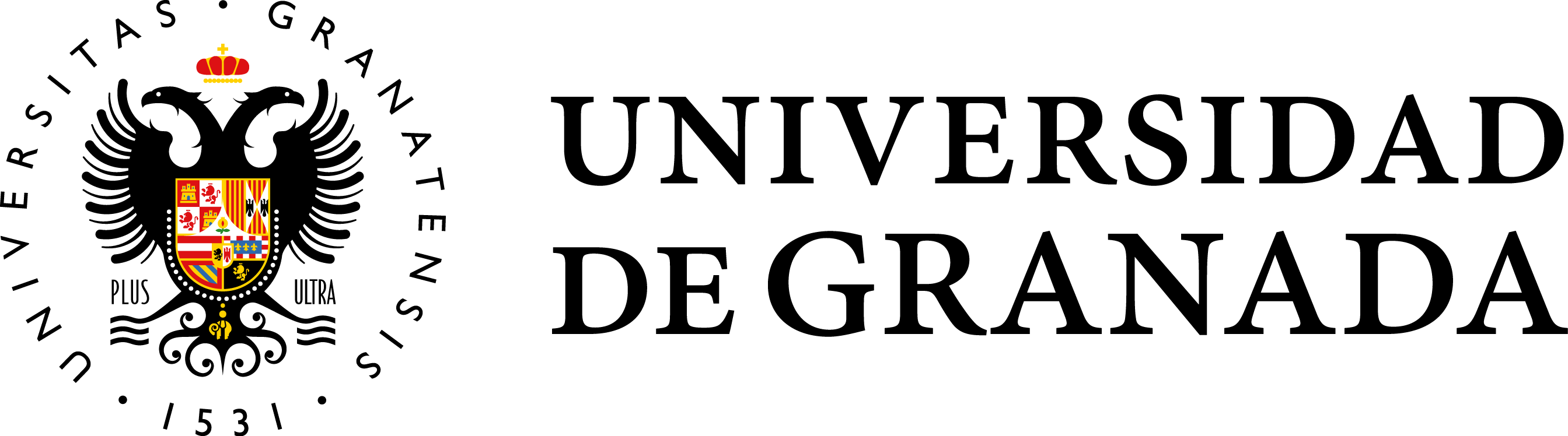 07
Bonus
María Asunción Pérez de Zafra Arrufat
[Speaker Notes: Esta actividad también la realizaremos en el patio. Todos los alumnos se colocarán en fila y podrán dirigirse hacia la izquierda – totalmente a favor-, la derecha – totalmente en contra- o quedarse en puntos medios según su opinión personal sobre las siguientes afirmaciones.]
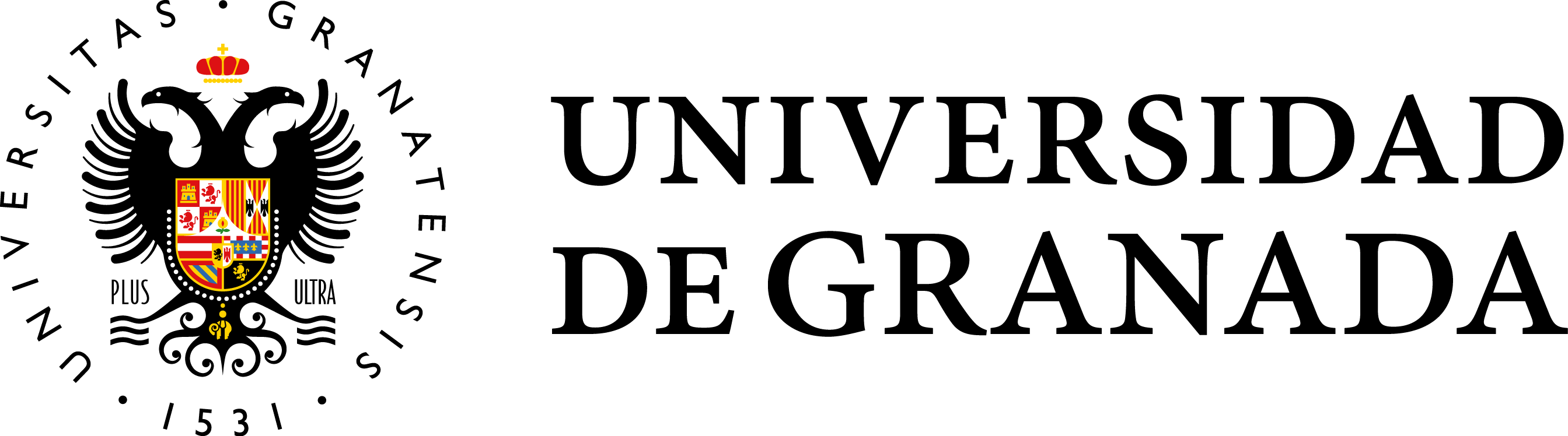 Identifier indices de violence
1. Qu'est-ce qui peut être considéré comme de la violence pour vous ?
2. Comment réagiriez-vous à cette situation ?
María Asunción Pérez de Zafra Arrufat
[Speaker Notes: En una primera parte, identificaremos indicios de violencia, frases y situaciones.
En la siguiente, haremos cara con propuestas a estas situaciones.]
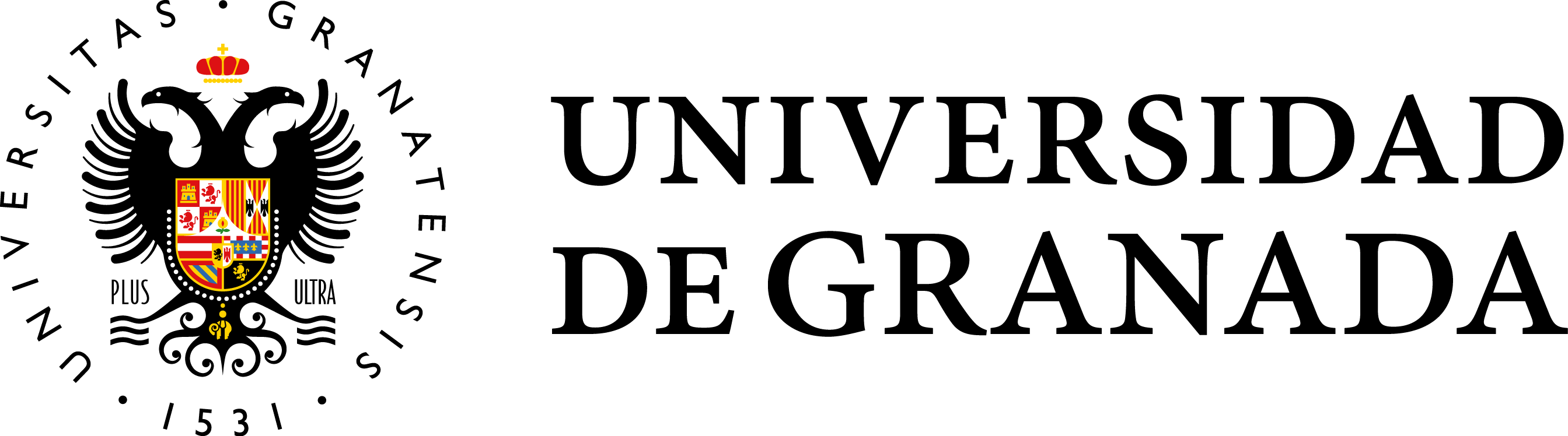 Merci!
María Asunción Pérez de Zafra Arrufat
Dto. De Traducción e Interpretación
Universidad de Granadaarrufat@ugr.es
María Asunción Pérez de Zafra Arrufat
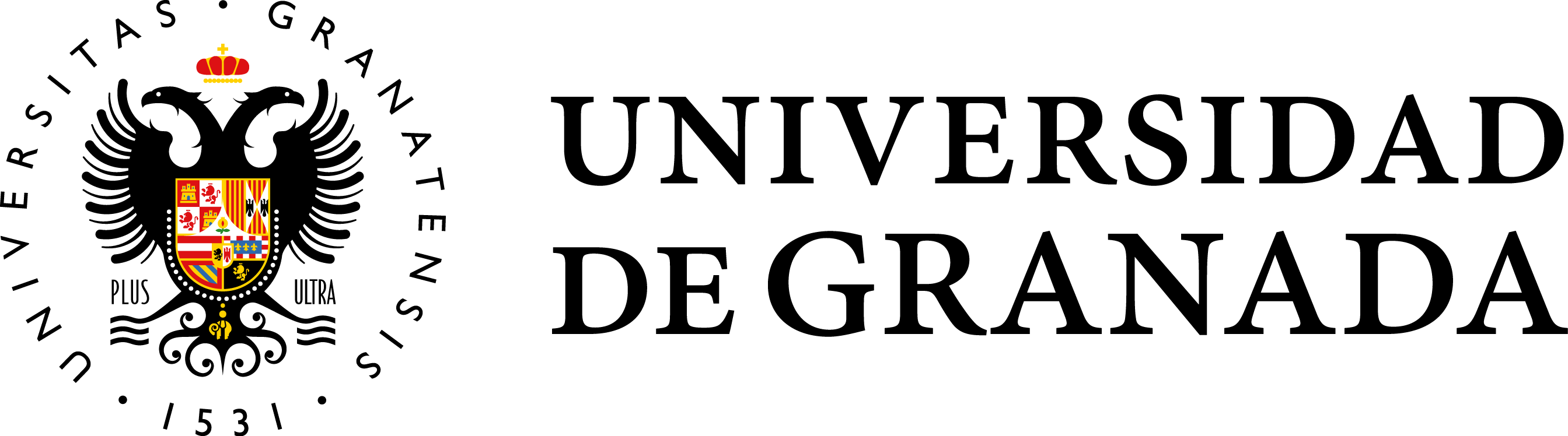 Imprimibles
María Asunción Pérez de Zafra Arrufat
A
B
C
D
1. Todas las personas pueden tener relaciones afectivosexuales con quienes quieran
2. Existen diferentes tipos de matrimonio
3. Las personas solteras pueden adoptar
4. Las personas LGTB pueden adoptar
5. Se respeta la infancia y no se permite el matrimonio infantil.
6. Existe igualdad entre hombres y mujeres en el empleo
7. Las personas con discapacidad pueden tener una vida plena (educación, trabajo, familia)
8. Las personas pueden elegir y ejercer libremente su religión
9. Todos los niños tienen acceso a la educación